Formation des personnels non titulaires en allemandSchémas de cours selon les compétences entraînées
Formation du mercredi 28 mars 2012 (14 h 00 – 17 h 00) sur CENTRA

Erika Faust , professeur d’allemand

(diapositives 3-4-7-11 extraites d’un PPS 
de  M.Grandjean avec son accord)
Quelles  différentes phases peut- on distinguer dans un cours ?
La phase de réactivation / de reprise
=> Rituels de début d’heure ; reprise d'un document travaillé au cours précédent ; correction d'un exercice ; d'un test ...
La phase de découverte / prise de connaissance
=> Nouvelle activité : réfléchir au lien à faire entre la phase de réactivation et le nouveau document. Penser à en donner le titre, à dire aux élèves quelle compétence (EO-IO-CE-CO-EE) y sera travaillée et l’objectif afin qu'ils sachent ce qu'on attend d'eux, leur préciser aussi si il s'agit d'un travail individuel, en binôme ... (forme sociale de travail).
La phase de mise en forme / d'analyse
=> Consolidation de ce qui vient d'être vu (sur le plan lexical et /ou linguistique / civilisationnel )
=> sur le plan linguistique : Observe et déduis ! 
La phase de bilan / de réflexion      
=> Faire récapituler aux élèves ce qui vient d’être dit.
Ensuite, ne pas oublier que les élèves ont besoin de temps pour recopier la trace écrite au tableau sur le cahier.
=> noter travail à faire pour le cours suivant (et penser à le noter soi-même dans le cahier de texte de la classe).
Différencier entraînement et évaluation :
Stratégies pour entraîner à la CO-CE Demander aux élèves :
D’identifier les bruits de fond (pour situer l’action) et les voix (déterminer le nombre, le sexe et l’âge des personnages)
De repérer les noms propres (personnes, villes, pays…)
D’entendre la prosodie pour reconnaître une question/un ordre/une exclamation
De repérer les mots transparents et les mots connus
De repérer les mots accentués porteurs de sens
De définir la source, observer les images qui accompagnent le document, définir la typologie du texte (lettre, article…)
D’anticiper à partir du titre (émettre des hypothèses)
De repérer les personnages et leurs différentes dénominations
De repérer les indices chronologiques (temps utilisés, dates, mots de liaison…)
De repérer les mots connus, mots transparents
De deviner le sens d’un mots à partir de son contexte ou en utilisant la  composition/dérivation
 De repérer les liens logiques (conséquence, cause, opposition)
 …. Ne pas tout répéter à chaque fois => cela dépend des supports ….
Entraînement  à la compréhension orale : Tor 1 / Kapitel 3 / Aktion 1
Script de la CO
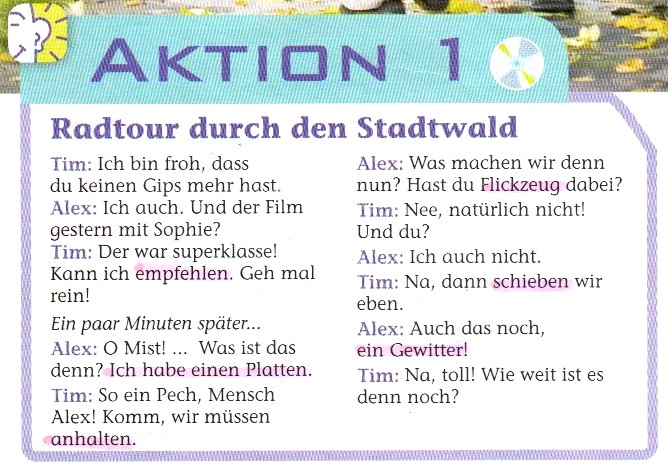 Schéma d’une séance avec un entraînement à la compréhension orale
Classe de 6ème – Tor 1 : Kapitel 3 / Aktion 1 => CD classe piste 35 et Ü-Heft S.36
Objectif : comprendre quels problèmes rencontrent deux jeunes
En phase d’entraînement à la CO, il faut :
Créer de bonnes conditions d‘écoute

Faire prendre conscience aux élèves des indices qui peuvent les aider, mettre en place des stratégies d‘écoute.

Interrompre l‘enregistrement, repasser les passages importants au moment de la mise en commun.

Encourager les élèves même s‘ils commettent des erreurs, les rassurer s‘ils ont du mal.

Ne pas valider/invalider trop vite une réponse, demander leur avis aux autres élèves : Sont-ils d‘accord ? Ont-ils tous entendu la même chose ?
Entraînement à la compréhension écrite : Tor 3 / Passage 4  (S.82)
Schéma d’une séance avec un entraînement à la compréhension écrite
Classe de 3ème – Tor 3 : Passage 4 / Atmosphären 3 – in die weite Welt, pp. 82-83
Objectif : comprendre un compte-rendu de voyage ; la déclinaison de l’adjectif
TOR 3 / Passage 4/ Ü-Heft S.57 ( Beantworte und zitiere den Text!)
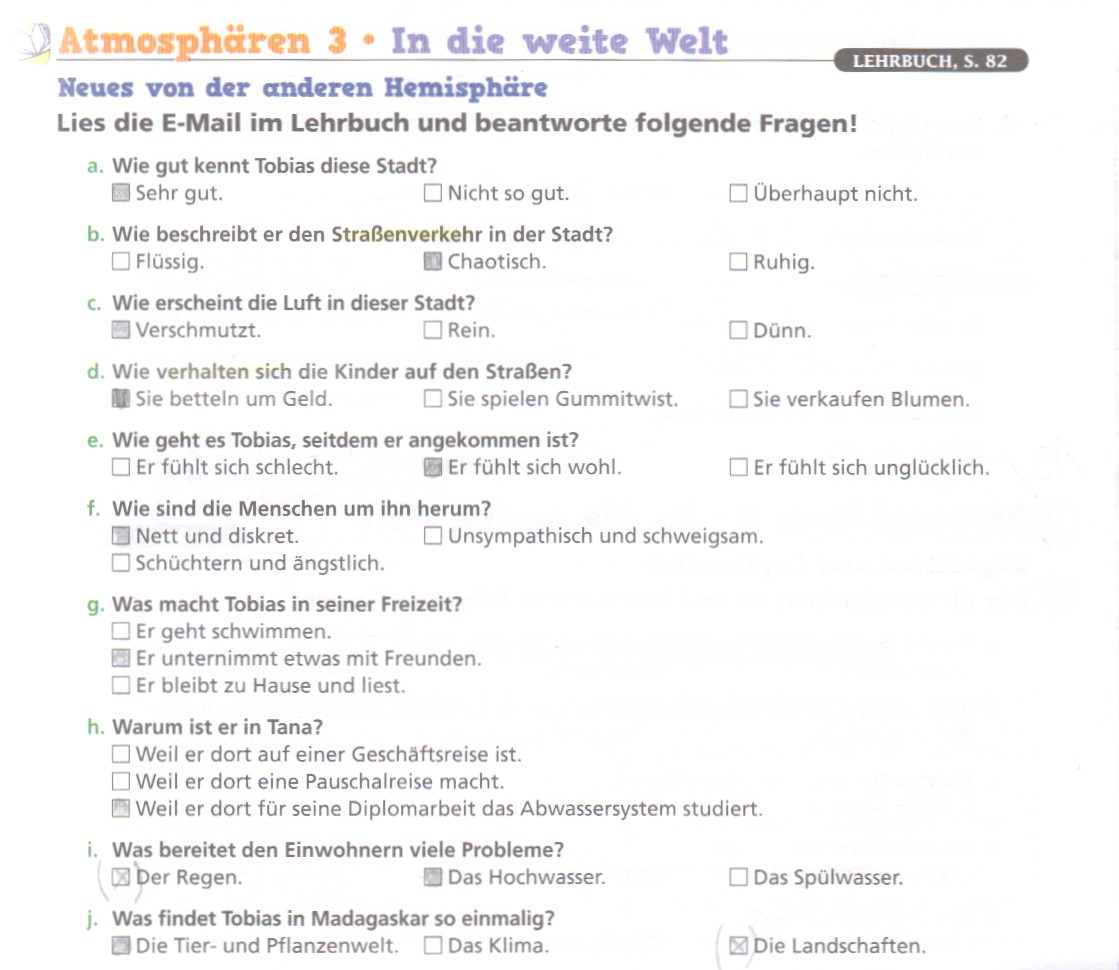 En phase d’entraînement à la CE, il faut
Laisser suffisamment de temps aux élèves.

Mettre en place des stratégies de lecture.

Progresser étape par étape, aller du plus simple au plus complexe.

NE PAS traduire mais plutôt reformuler, décomposer, mimer (!) et rassurer si tout n‘est pas compris

Passer dans les rangs pendant le travail individuel pour guider les élèves qui en ont besoin.

Ne pas valider/invalider trop vite une réponse, comparer les propositions, les élèves ont-ils tous repéré et compris la même chose ?
Entraînement  à l’EO-IO : Tor 1 / Kapitel 3 : Tims Familie (S.44)
Schéma d’une séance avec un entraînement  à l’EO-IO
Classe de 6ème – Tor 1 : Kapitel 3 / Tims Familie (S.44) und deine Familie!
Objectif : savoir présenter la famille de quelqu’un puis sa famille (ou famille imaginaire) / savoir demander à quelqu’un des informations sur sa famille; consolidation de l’accusatif.
Pour entraîner à l’EO et à l’IO, il faut :
Introduire le maximum de rituels de classe et les étoffer au fil des années d’apprentissage de la LV (salutations ; les absences ; la date ; la météo ; s’interroger sur la raison de l’absence d’un élève ; s’informer sur une sortie scolaire prévue …).

Inciter les élèves à réagir en allemand pendant le  cours ( Ich? / Ich weiß nicht. /Keine Ahnung. / Schade! Gesundheit! …) 

Solliciter l’ensemble des élèves lors de la correction d’exercices ou d’évaluations ; lors des phases de restitution / de bilan, les valoriser et travailler l’autocorrection.

Lors de la découverte d’un document, les encourager à poser des questions, formuler  des hypothèses … et minimiser les erreurs.

Donner la possibilité aux élèves de travailler en binômes : (Rollenspiele)

Demander aux élèves de faire  des exposés (soit en individuel, soit à deux ou trois) : par exemple : présenter une ville de leur choix, un personnage célèbre …
Schéma d’une séance avec un entraînement à l’expression écrite
Classe de 4ème – Team Deutsch 3 – Lektion 22 / Beste Freunde (S.32-33)
Objectif : rédiger une annonce : einen Freund oder eine Freundin suchen … / qualifier quelqu’un / GR : la subordonnée relative sujet (déjà vue) et objet (à introduire)
Pour entraîner en EE, il faut :
Faire écrire régulièrement les élèves : à la fin de chaque cours, il y a  une trace écrite à recopier (au minimum : date, titre de l’activité, compétences entraînées, vocabulaire …).

Passer dans les rangs pour vérifier leurs cahiers, leurs productions en entraînement et les amener à s’auto-corriger en faisant des remarques (Achtung : die Großbuchstaben ; die Interpunktion ….  Wo steht das konjugierte Verb? …).

Alterner travail individuel et en binôme (ou groupe) afin d’encourager les élèves à s’entraider (à adapter selon la tâche à effectuer / et si à 2 ou 3, veiller à ce que l’ensemble des élèves s’investisse ).
Apprendre aux élèves à utiliser l’ensemble des supports qu’ils ont à disposition ( s’aider de son cahier, livre, Ü-Heft … Penser au lexique et aux bilans à la fin du livre …) 

Proposer des tâches motivantes  (tenir compte du profil de la classe, de leur âge …) afin de donner envie aux  élèves  de s’investir.

(Fin du diaporama)